Запуск цифрового бизнеса
directors-club.com
1
Трансформация современного лидера
Михаил Болдырев
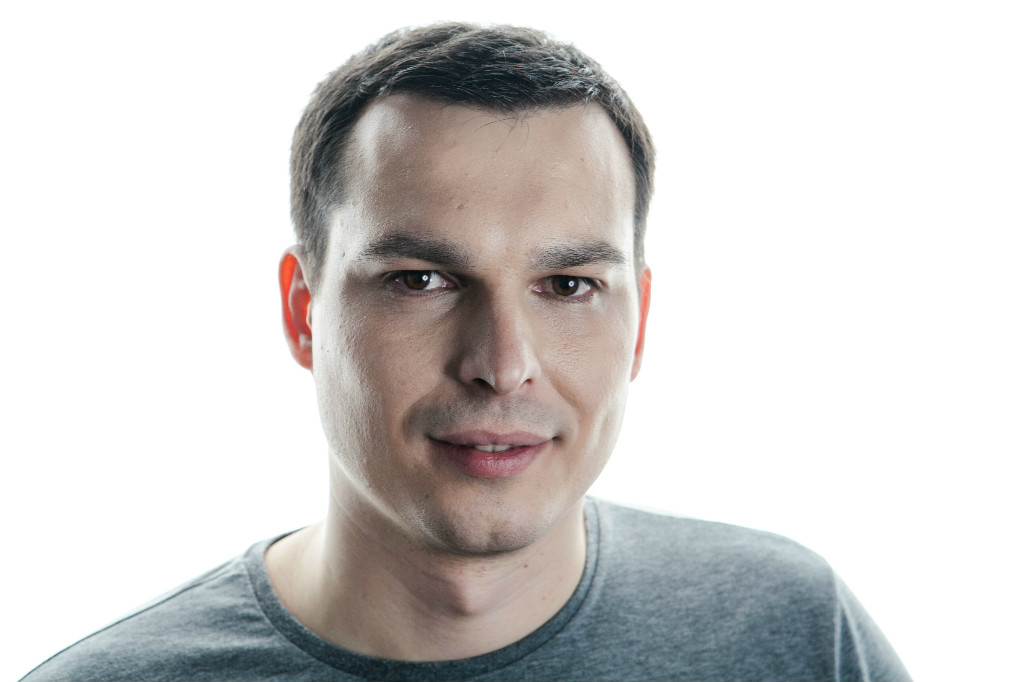 Я помогаю компаниям становиться лидерами в интернете
За 10 лет – более 1000 проектов
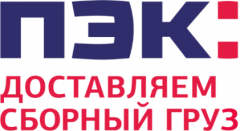 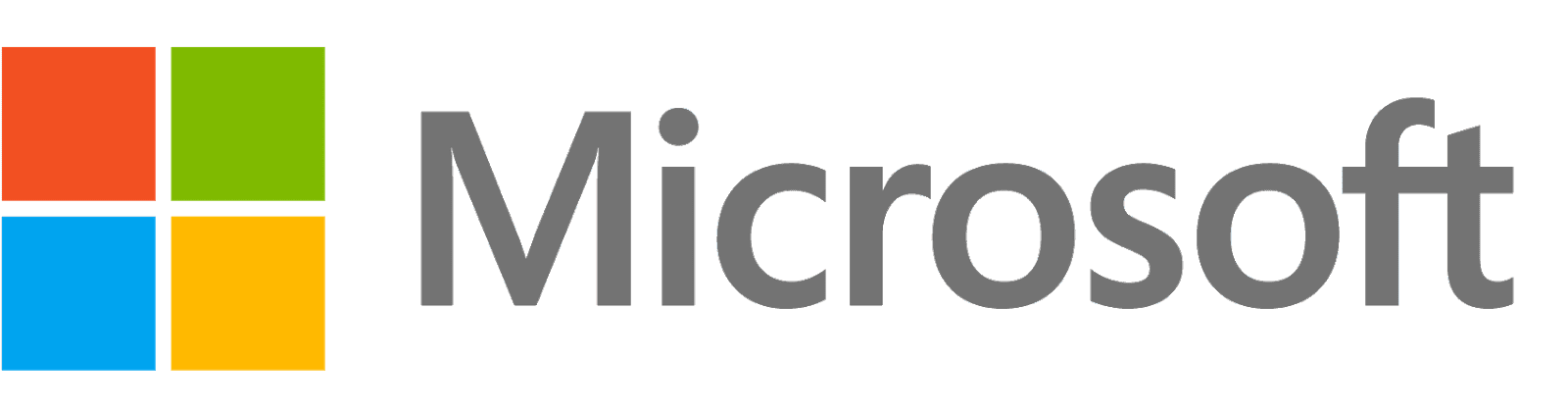 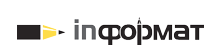 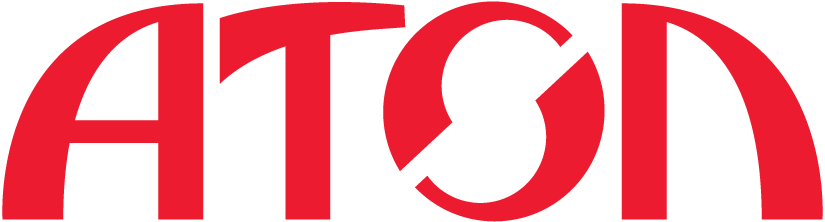 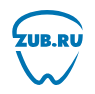 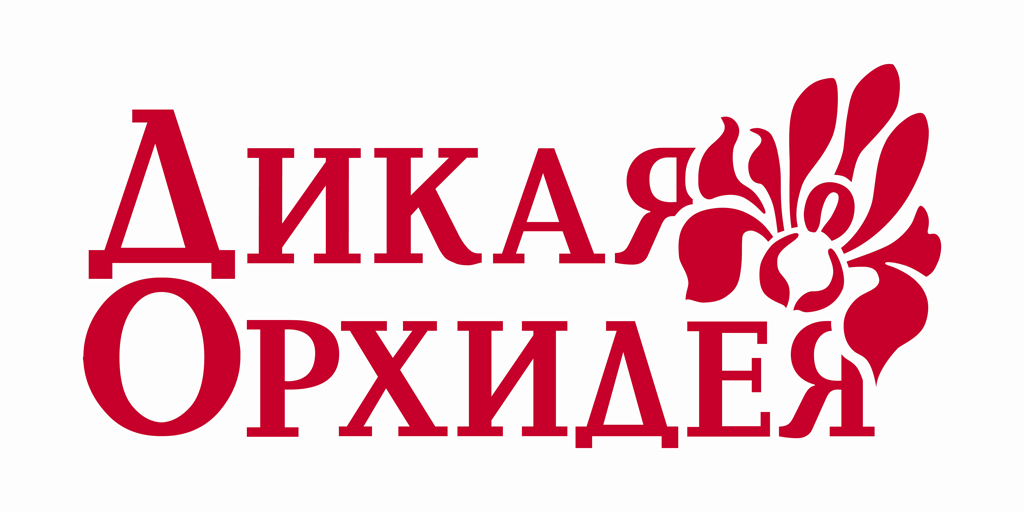 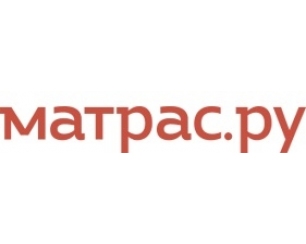 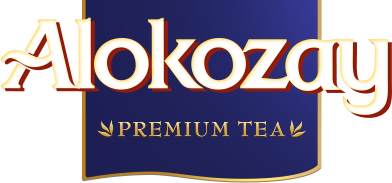 klondike-studio.ru
2
Построение digital-бизнеса
[Speaker Notes: Представиться«Здравствуйте, меня зовут Михаил Болдырев.
Я эксперт по интернет-маркетингу. Помогаю компаниям становиться лидерами в digital-пространстве.»]
Михаил Болдырев
КСК групп
Как захватить рынок?
Диджитал победил. «Тинькофф» и «Додо пицца» - это прежде всего IT-компании, а не банк и общепит.
Думаете это не про вас?
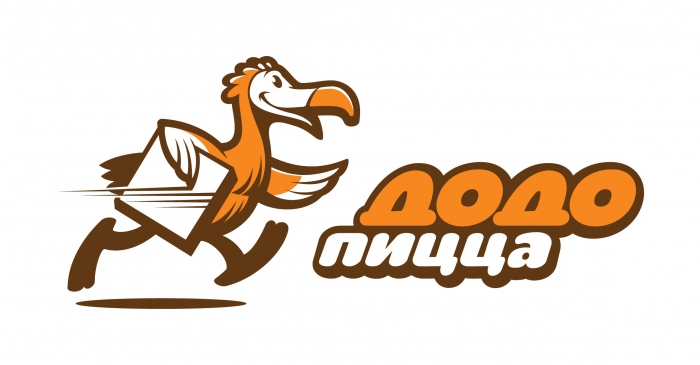 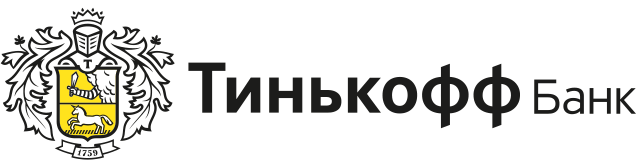 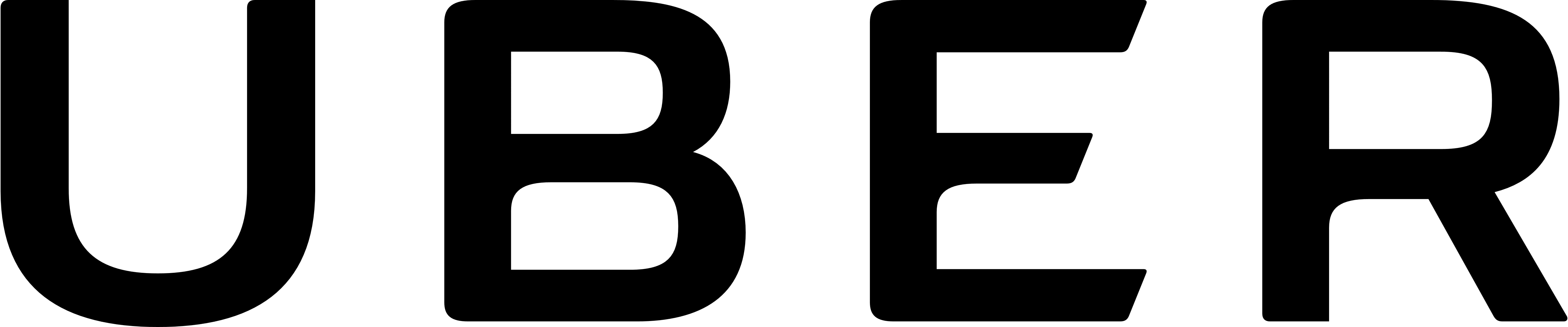 klondike-studio.ru
3
Построение digital-бизнеса
[Speaker Notes: Мостик к теме:«Если вас нет в интернете, вас нет в бизнесе (Бил Гейтс, 1999 год)
По прогнозам McKinsey, доля цифрового бизнеса составит до 34% мирового ВВП уже к 2020 годуDigital формирует новые отрасли, например: уберизация, маркетплейсы, телемедицина. Хотите также?»]
Михаил Болдырев
КСК групп
История
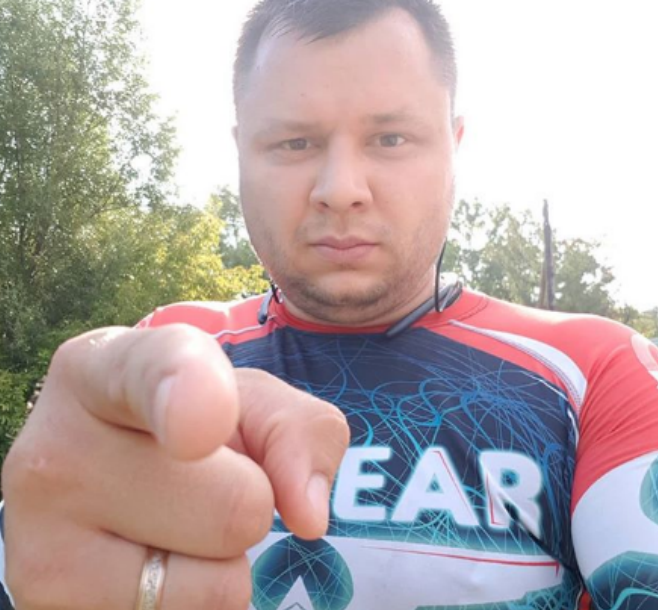 Антон - владелец светотехнического бизнеса c оборотом более 1 млрд.руб.
Из-за тотальной загрузки незаметно набрал лишний вес.
Решил занялся доработкой бытовых приборов, чтобы они стали удобнее для жизни.
klondike-studio.ru
4
Построение digital-бизнеса
[Speaker Notes: Начать с примера, полного жизненных подробностей: «После моего выступления на КСД 14 в Грузии пол года назад, ко мне подошёл Антон со своим новым проектом. Умный и талантливый предприниматель, эксперт в своей области.»]
Михаил Болдырев
КСК групп
Новый цифровой бизнес
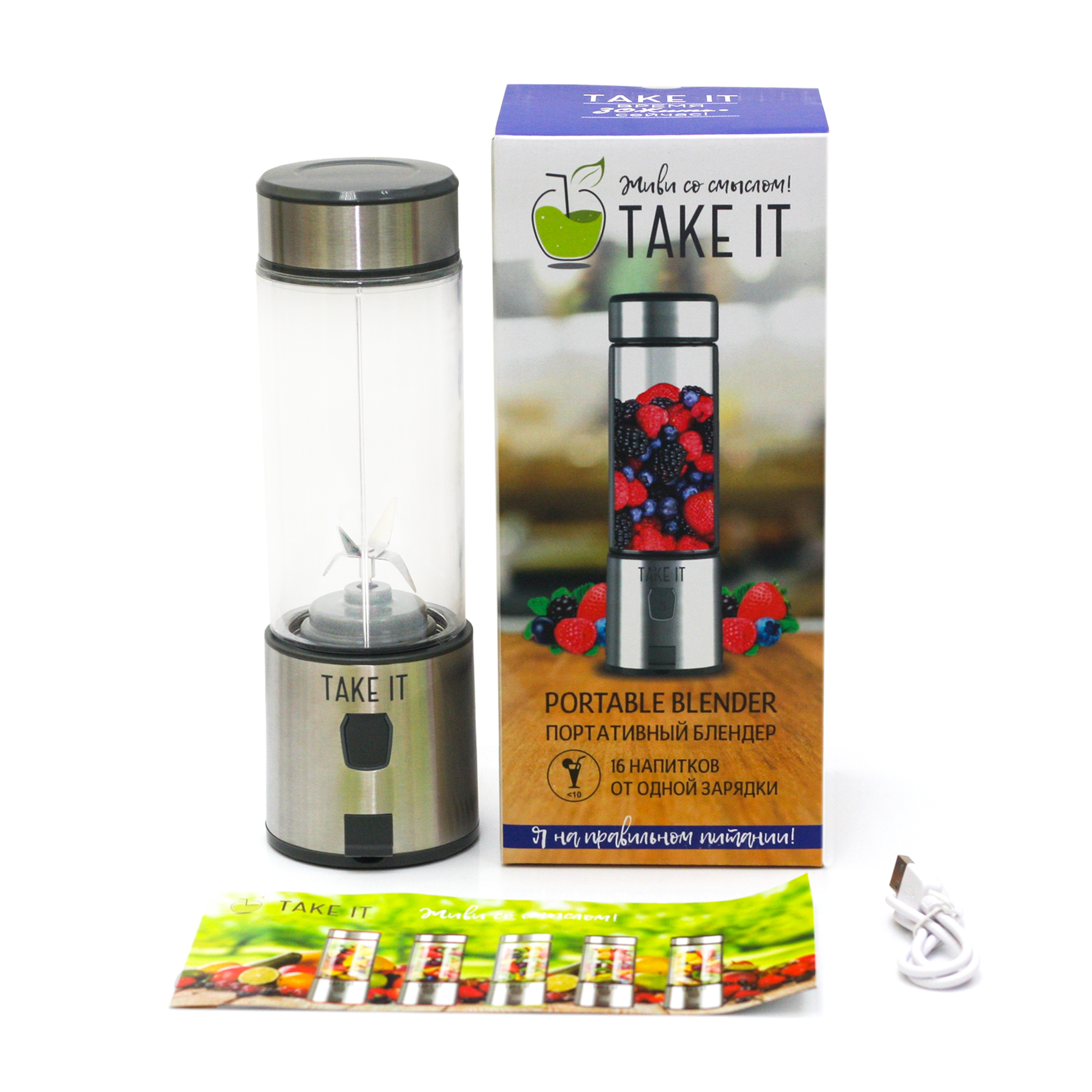 Мобильные блендеры TAKE IT  с ними легко пить свежие смузи в любом месте и в любое время

Продукция произведена в Китае и едет в Москву на сумму более 30 млн.руб.
klondike-studio.ru
5
Построение digital-бизнеса
[Speaker Notes: Проблема: «Антон как бизнесмен, был очень глубоко в своей теме. Суперглубоко.Но когда принимал решение о производстве, не имел чёткой маркетинговой стратегии. Это болезнь любого бизнесаЗнакомо вам такое? Были в такой ситуации? Вот, я тоже столкнулся.»]
Михаил Болдырев
КСК групп
Проблема
Что же делать дальше?
Обычно возникает мысль: сделать сайт и запустить контекстную рекламу. Но это не сработает. Слишком большой объём.
Поставить в розничные сети на полку. Это тоже не сработает. Новый товар, покупатель не поймёт что это такое. Нет спроса.
klondike-studio.ru
6
Построение digital-бизнеса
[Speaker Notes: Путь к решению: «Что же делать? Обычно создают сайт, запускают рекламу, попытаются продать товар оптом или в розницу. Логично, да?»
Перипетии: «Нет! Это не работает. Мы сделали сайт, запустили контекстную рекламу по запросу «блендеры» – за неделю получили 2 заказа»]
Михаил Болдырев
КСК групп
Решение
В маркетинге никто не начинает с вопроса «Чего мы хотим?»Все начинается с вопросов: «Чего хочет другая сторона?»
Питер Друкер
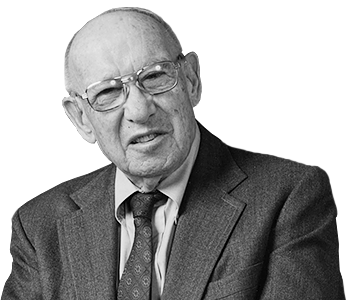 klondike-studio.ru
7
Построение digital-бизнеса
[Speaker Notes: Авторитет: «Питер Друкер рассказывал что-то про спрос»]
Михаил Болдырев
КСК групп
Стратегия
План действий:
Создание digital-стратегии 
Продающий контент и креатив
Сайт
Все процессы через фулфилмент
Маркетинговая кампания
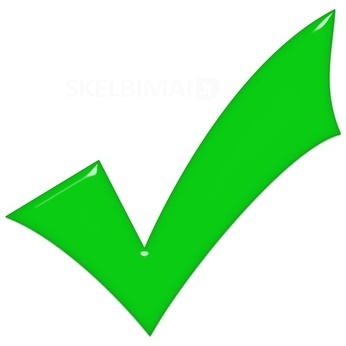 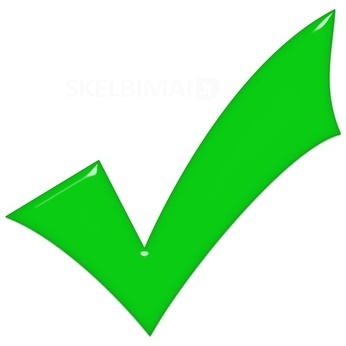 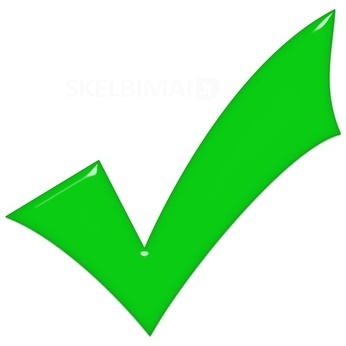 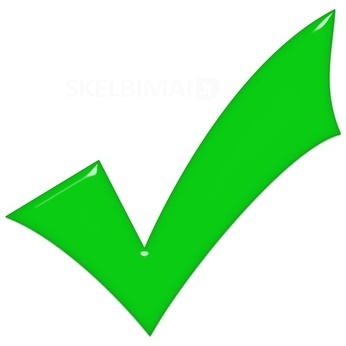 klondike-studio.ru
8
Построение digital-бизнеса
[Speaker Notes: Интрига: 
Итак, я готов показать вам решение. Интересно?]
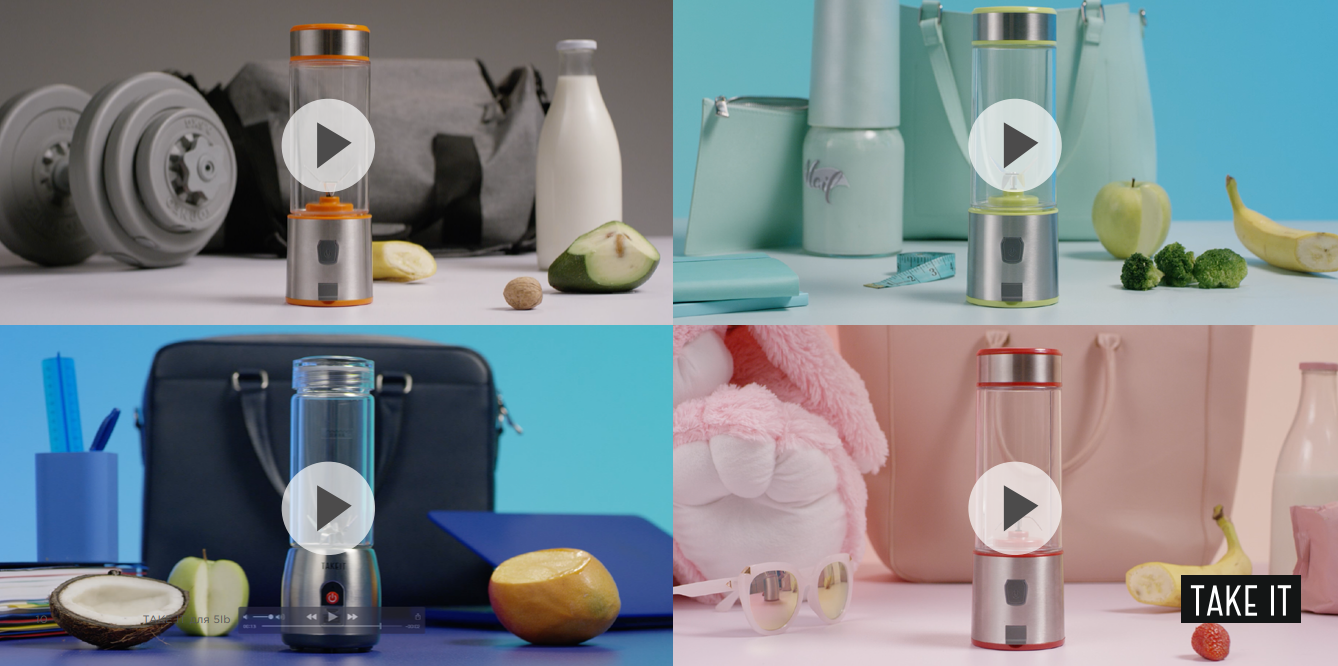 [Speaker Notes: Решение:
«Решение очень простое. КАЖДОМУ ТИПУ ЦЕЛЕВОЙ АУДИТОРИИ мы подготовили ПЕРСОНАЛЬНУЮ РЕКЛАМУ. Промо-материалы для каждой целевой группы. Не думая. Не обучаясь. Без напряжения.]
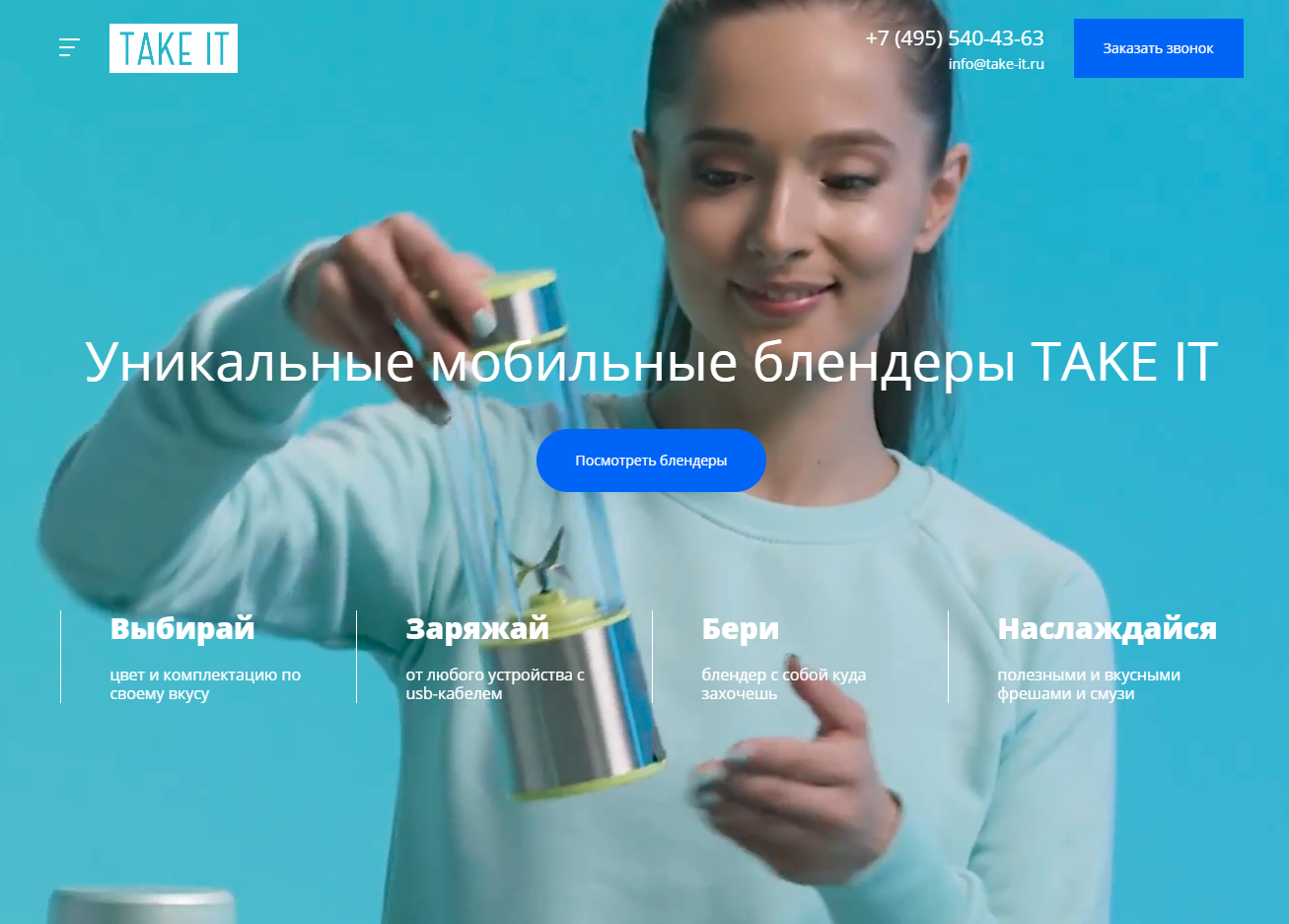 [Speaker Notes: Перипетии:
Конечно, итоговый результат зависит от профессионализма команды. Было не всё гладко на проекте.]
Михаил Болдырев
КСК групп
Каналы интернет-маркетинга
klondike-studio.ru
11
Построение digital-бизнеса
[Speaker Notes: Результат с опорой на реальный опыт:
«Сегодня мы проводим комплексную интернет-кампанию. Работает огромная команда. Продажи идут.»]
Михаил Болдырев
КСК групп
ROI
Цена продажи блендера около 1500 руб. Рекламный бюджет 1 млн.руб./мес. Продаём по 700 шт. в месяц.
Глубина рынка позволяет продавать по 5000 тыс. блендеров в месяц.
ROI за 6 месяцев составит: 25 млн. – 6 млн. / 6 млн. = 250%
klondike-studio.ru
12
Построение digital-бизнеса
[Speaker Notes: Перипетии:«Конечно, итоговое качество очень зависит от качества работы. Но для этого нужно чтобы работали, как говорит Игорь Марич, ЭКСПЕРТЫ»]
Спасибо за внимание!
[Speaker Notes: Агитка:«Мы специализируемся на комплексном подходе, и я буду рад рассказать о подробностях этой работы сейчас или в кулуарах, если вам будет интересно»]